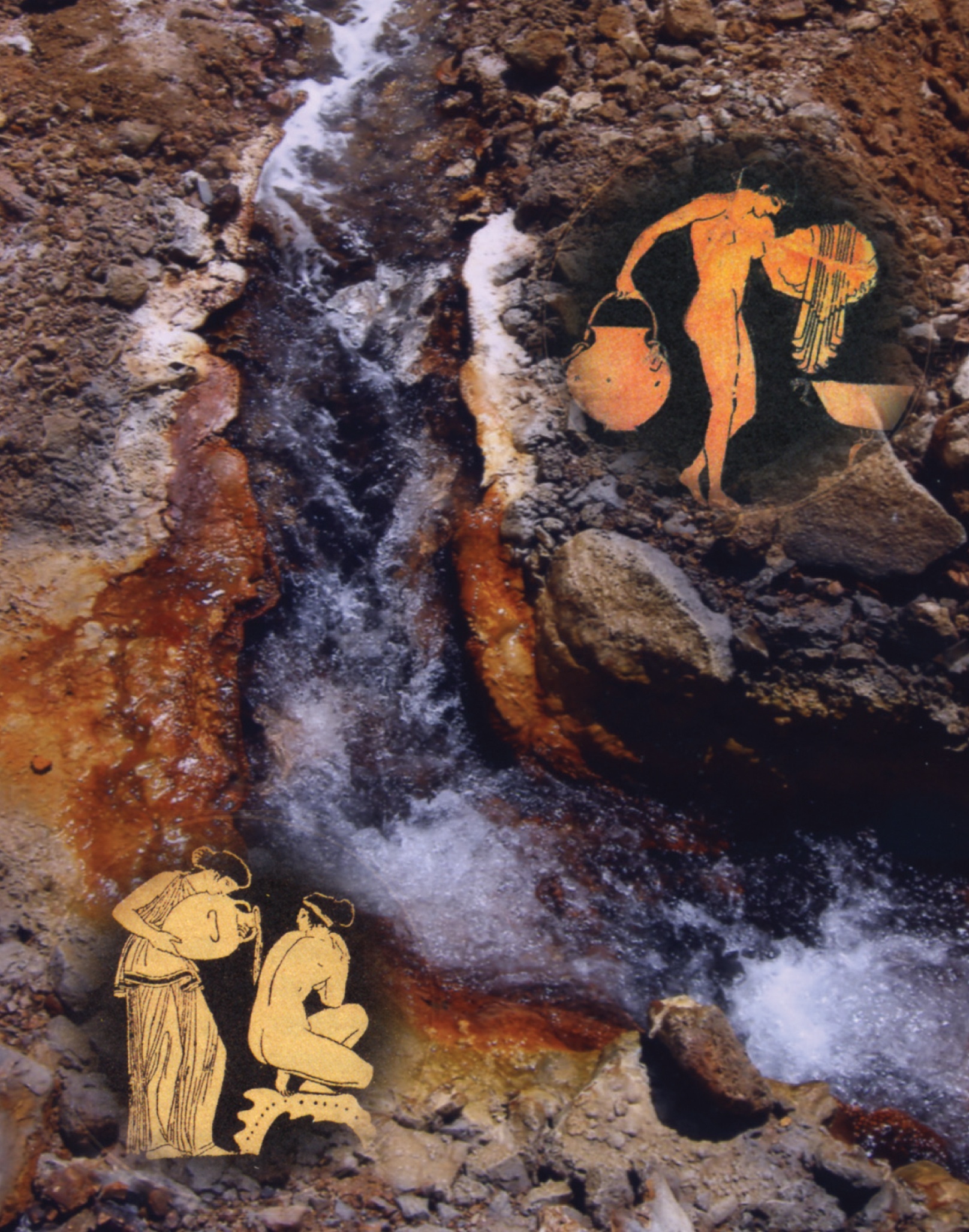 Ιαματικές Πηγές – Γεωθερμία & Θερμαλισμός – Τουρισμός
Συνάντηση Εργασίας - Συζήτηση
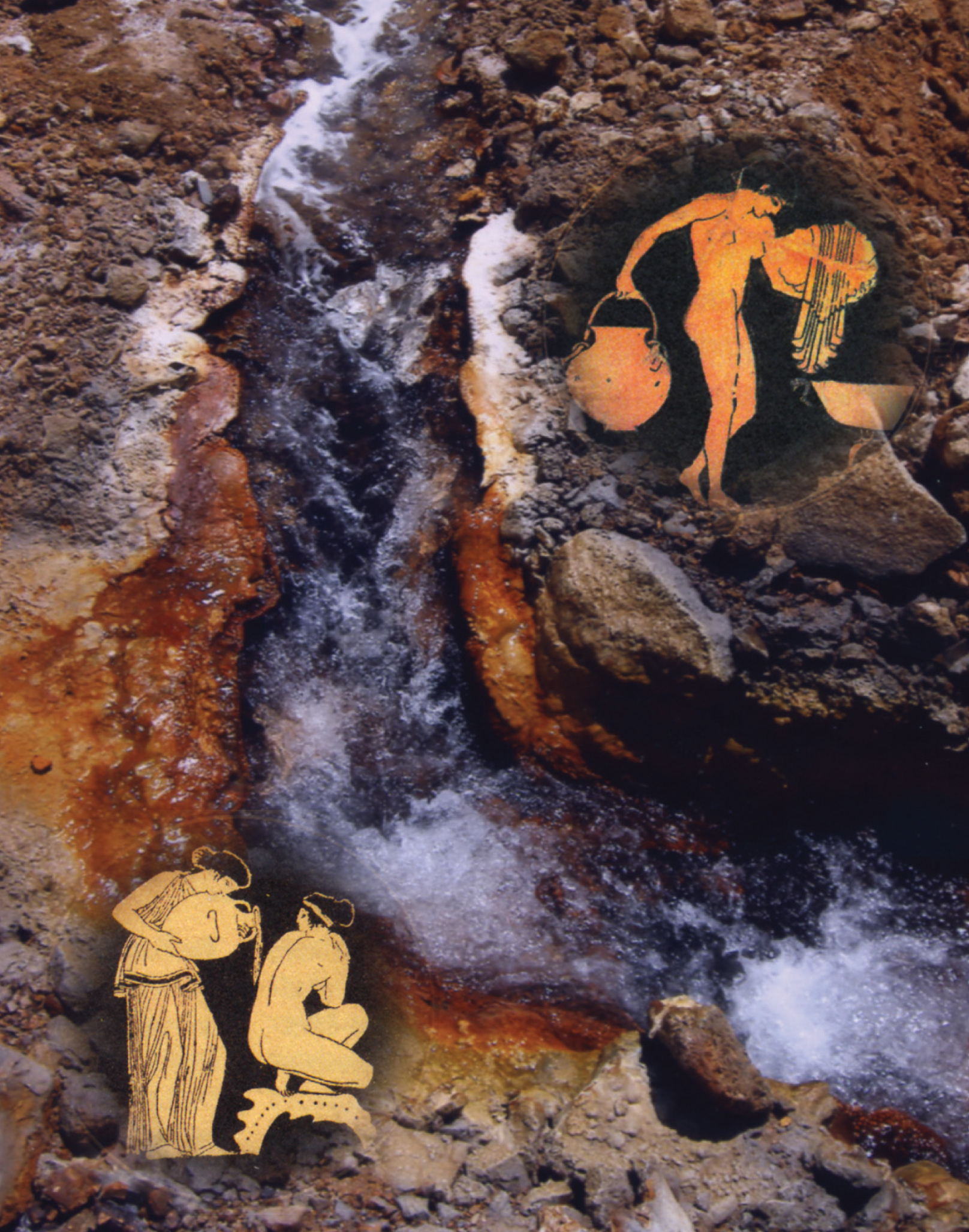 «Ε.Σ.Λ & Θερμαλιστικά τουριστικά οικοσυστήματα»
Παπαϊωάννου Αναστάσιος 
     Επιχειρηματίας Μ.Ι.Θ
Αγγελίδης Στυλιανός
Σύμβουλος Μελετών Οργάνωσης & Επιχ.  Έρευνας 
MΒΑ Διοίκ. Θερμαλιστικών -Τουριστικών Μονάδων
Ειδικό Σήμα Λειτουργίας (Ε.Σ.Λ)
(ΦΕΚ 603 / 22.02.2018)   

Μονάδες Ιαματικής Θεραπείας (Μ.Ι.Θ)

Κέντρα Θαλασσοθεραπείας

Κέντρα Αναζωογόνησης (spa)

Κέντρα Ιαματικού Τουρισμού – Θερμαλισμού (ΚΙΤ-Θ)


ΠΡΟΔΙΑΓΡΑΦΕΣ ΚΑΤΗΓΟΡΙΩΝ!!
ΠΡΟΒΛΗΜΑΤΑ

Οι τεχνικές και λειτουργικές προδιαγραφές ανέγερσης, μετατροπής και επέκτασης δεν συμπεριλαμβάνουν τις υφιστάμενες εγκαταστάσεις

Στάδιο Γ: Έκδοση Ε.Σ.Λ. άρθ. 3 παραγ. 3.2 μας κατευθύνει στην υπ’αριθμ. 9833/26.05.2009 

Έλλειψη βάσης δεδομένων & βοήθεια από την πολιτεία για το Ε.Σ.Λ σε σχέση με το εξωτερικό
Θερμαλιστικά  - Τουριστικά Οικοσυστήματα

                          Σημερινή   Πραγματικότητα !
Υπό τον όρο “Βιομηχανία Spa”, περιλαμβάνεται μία τεράστια ποικιλία από διαφορετικές ιδέες, ενέργειες & δράσεις: θερμές  πηγές, τουρισμός ευεξίας, ψυχική και σωματική υγεία, εναλλακτικές θεραπείες κ.α.
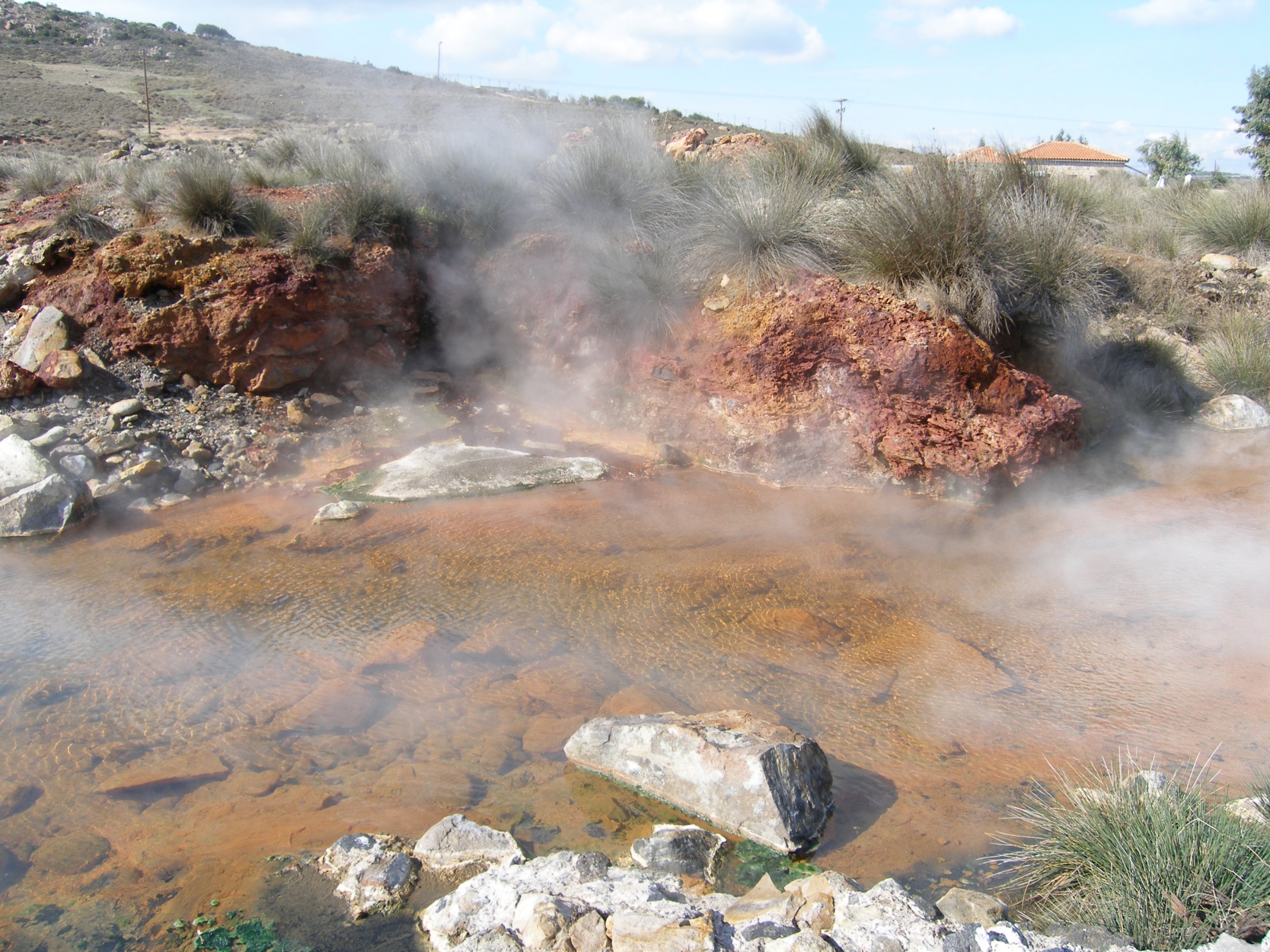 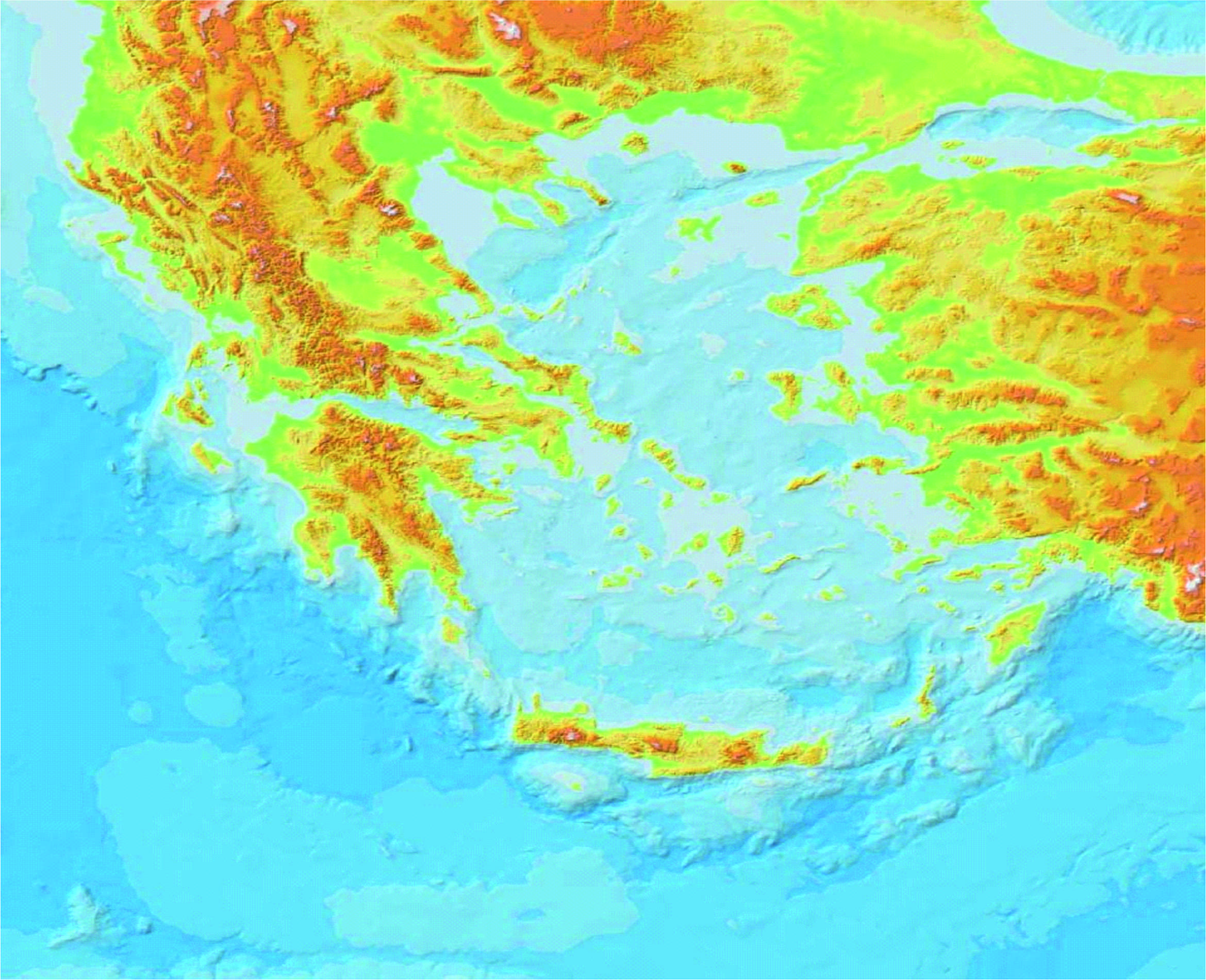 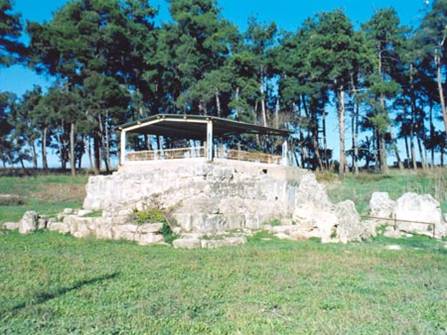 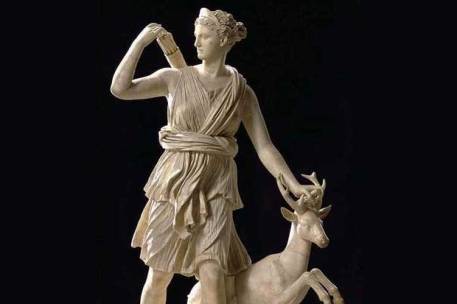 Limnos
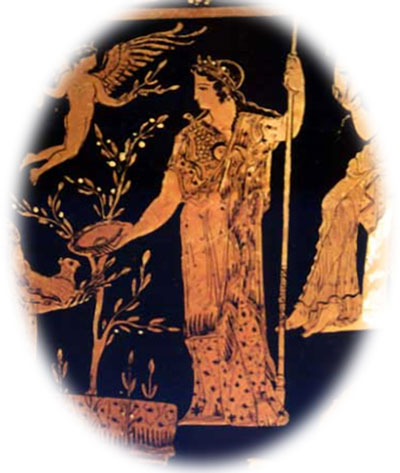 lesvos
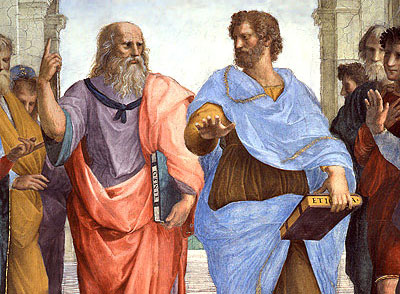 Chios
Thermopiles



Arkadia
Edipsos
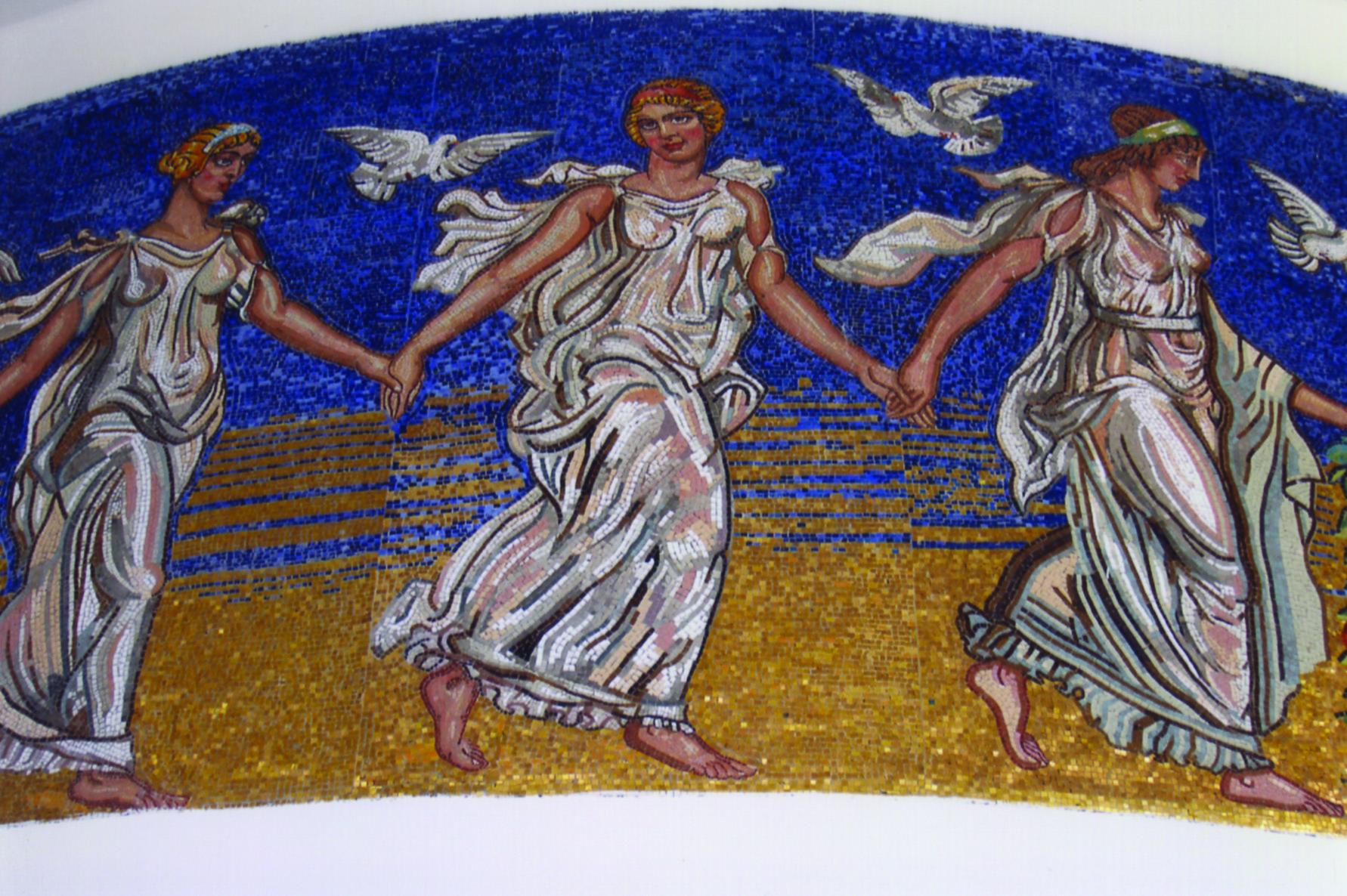 Ikaria
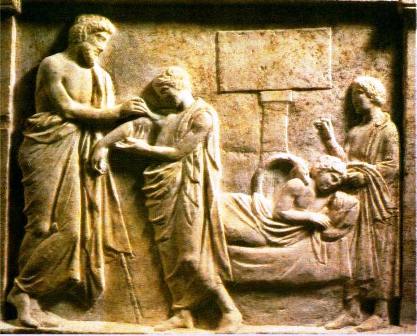 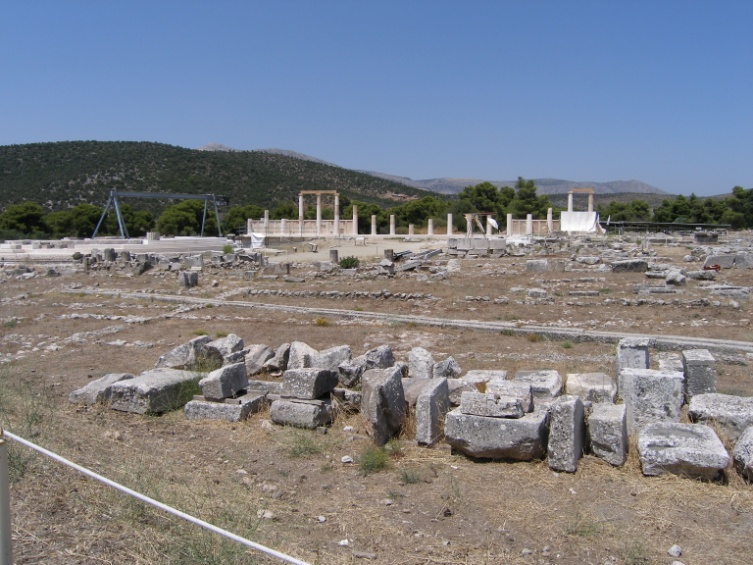 -KALIFANIA 
-SINALASIS
-PIGEA
-IASIS)
kos
Nisiros
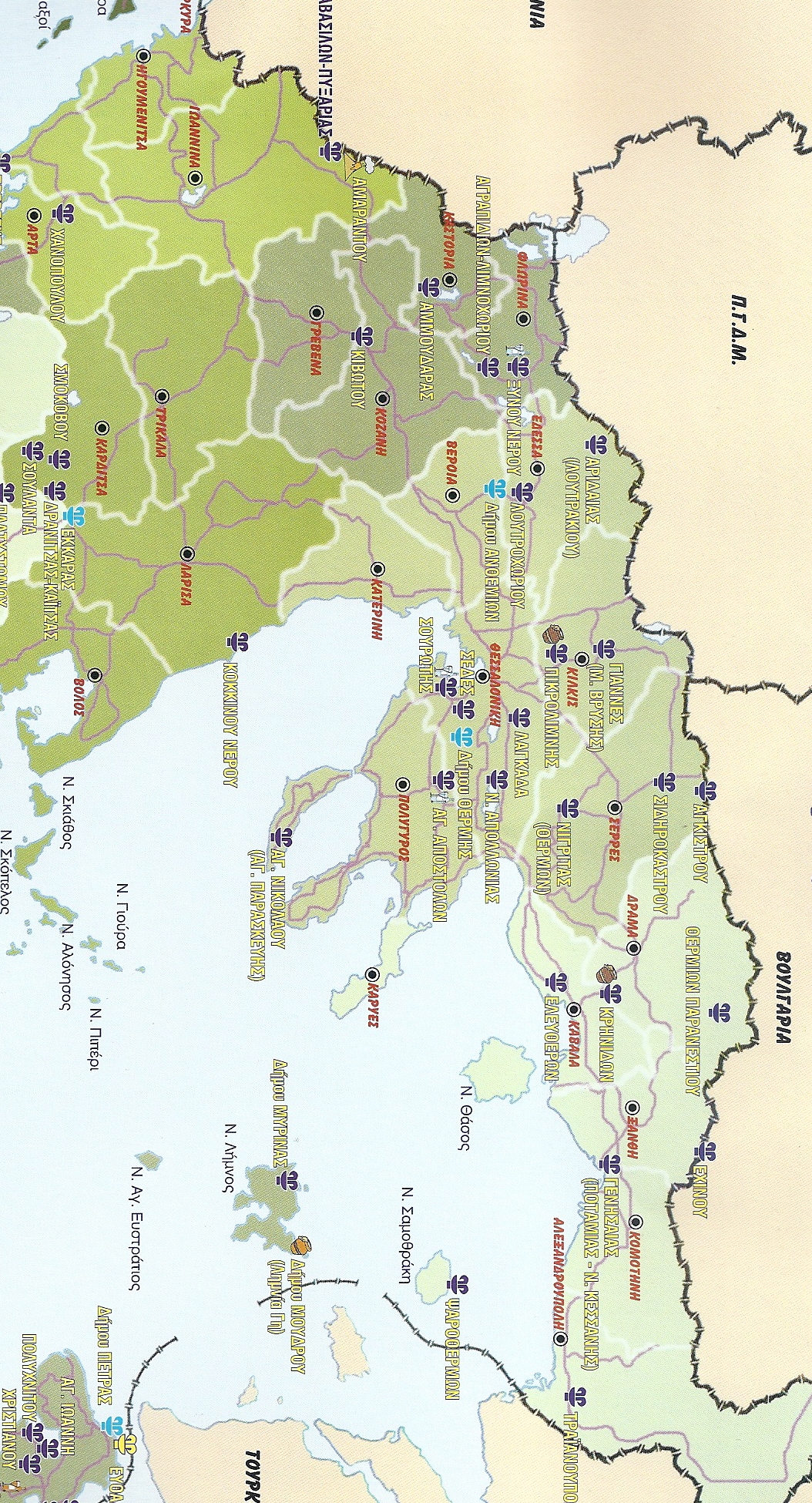 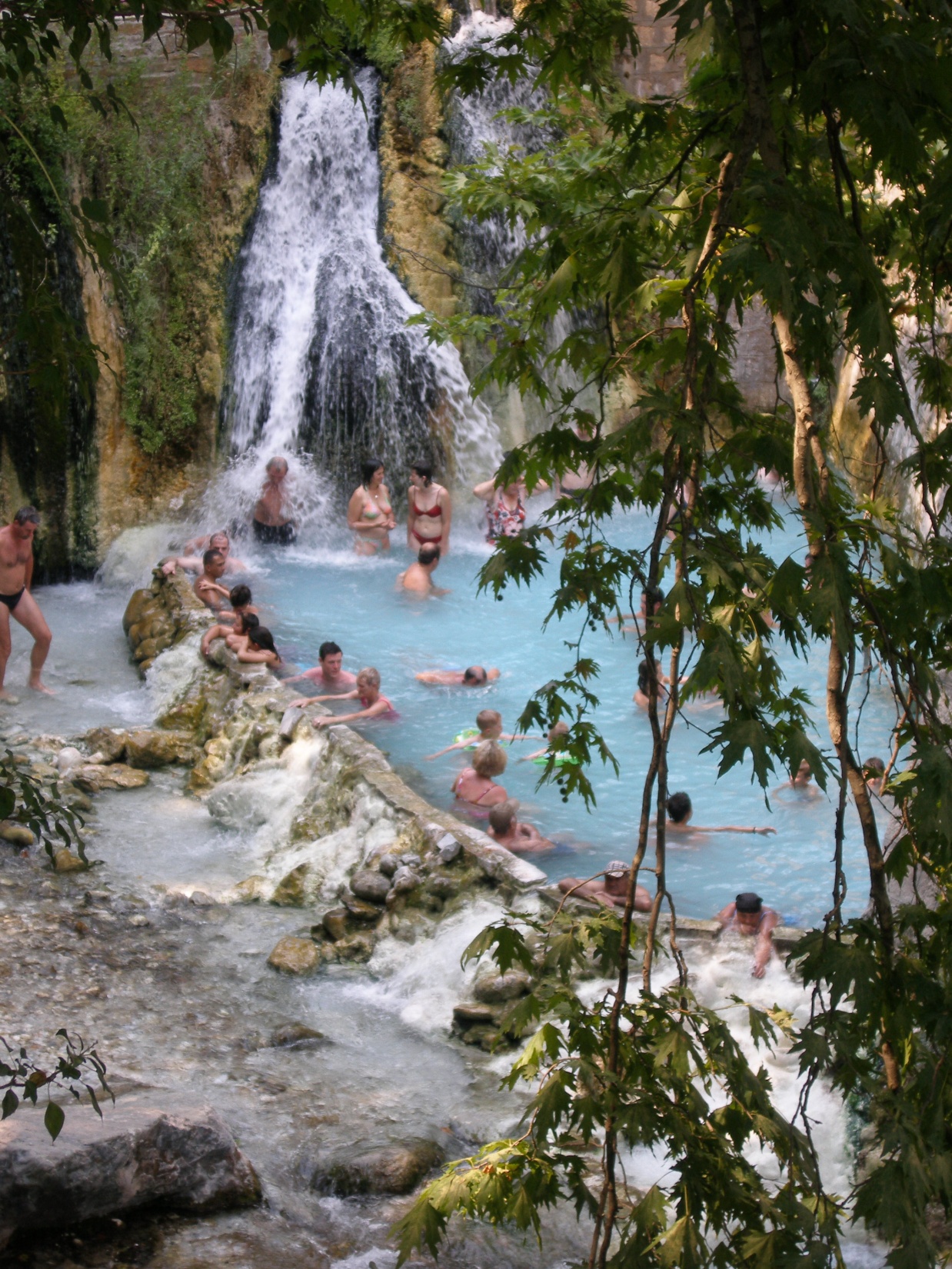 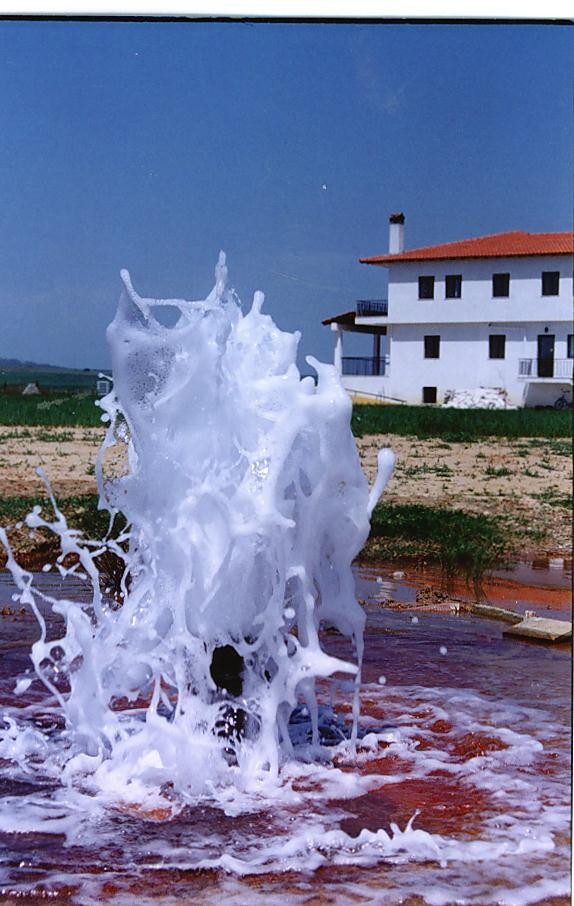 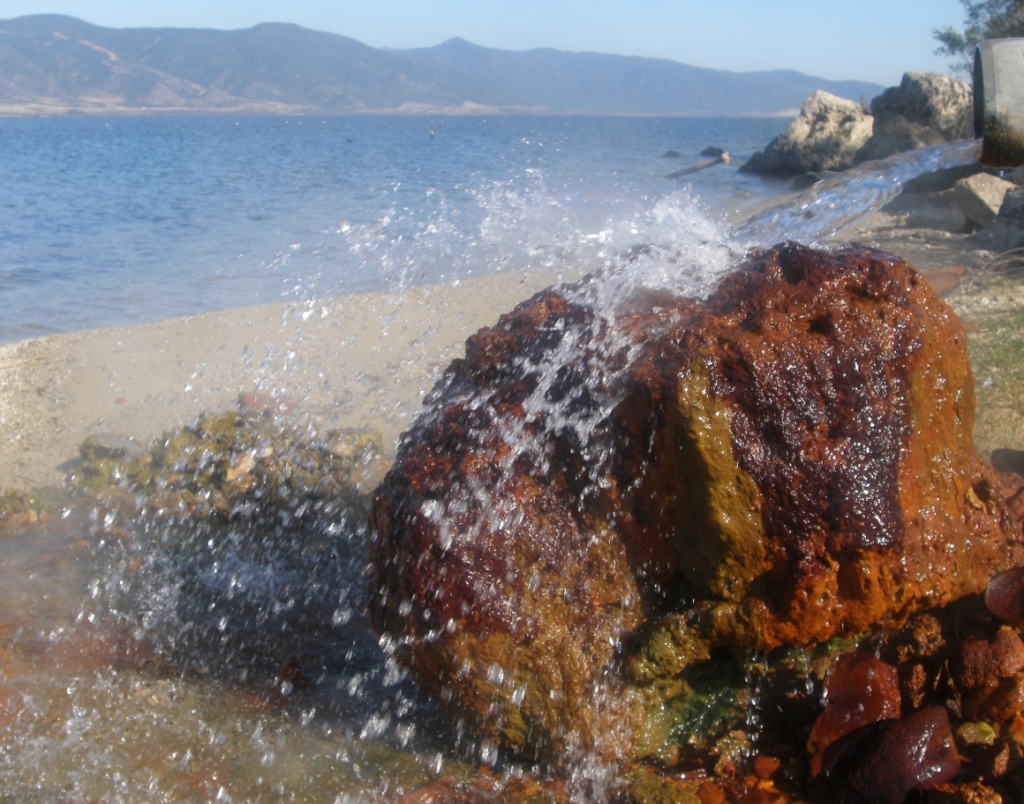 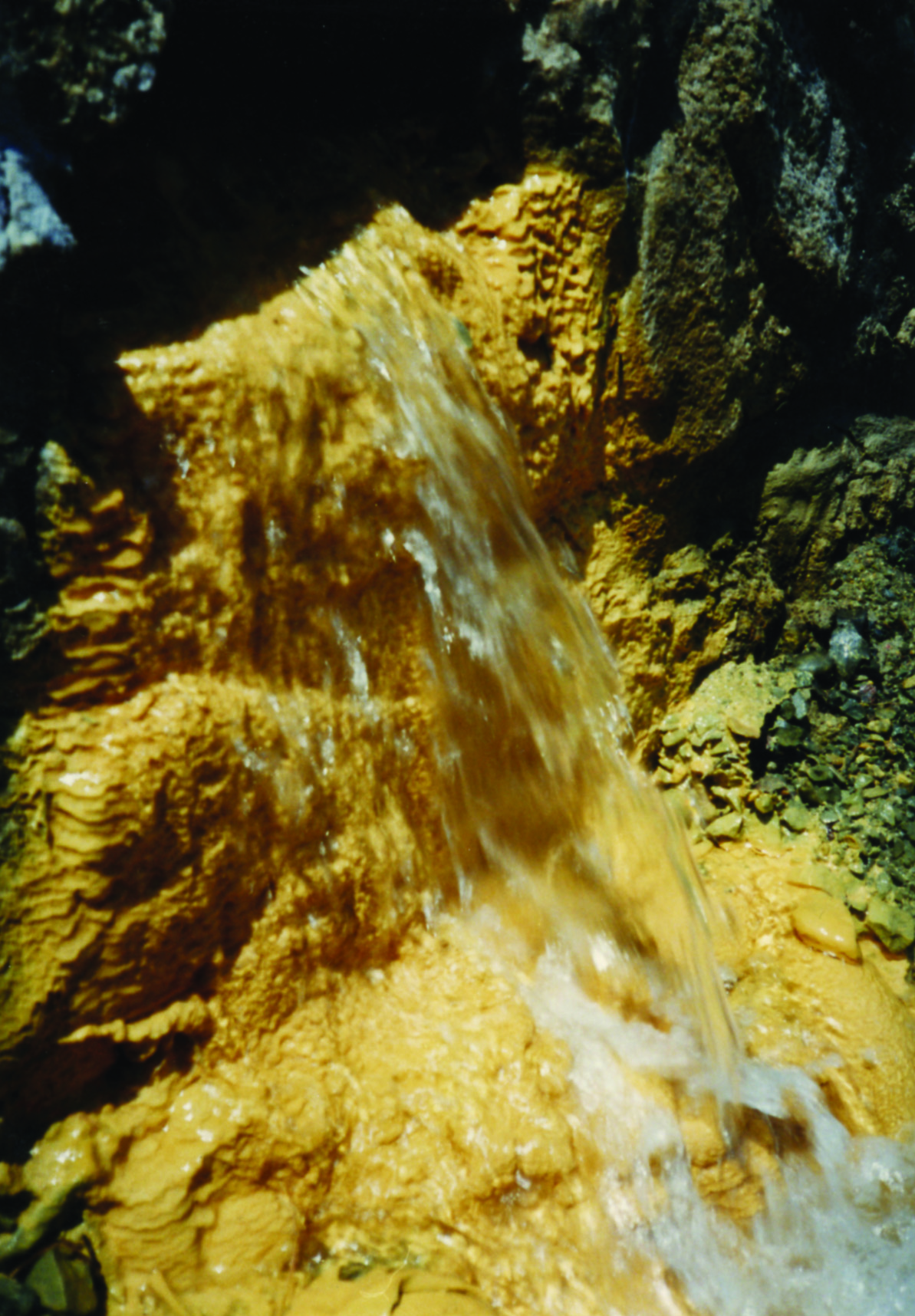 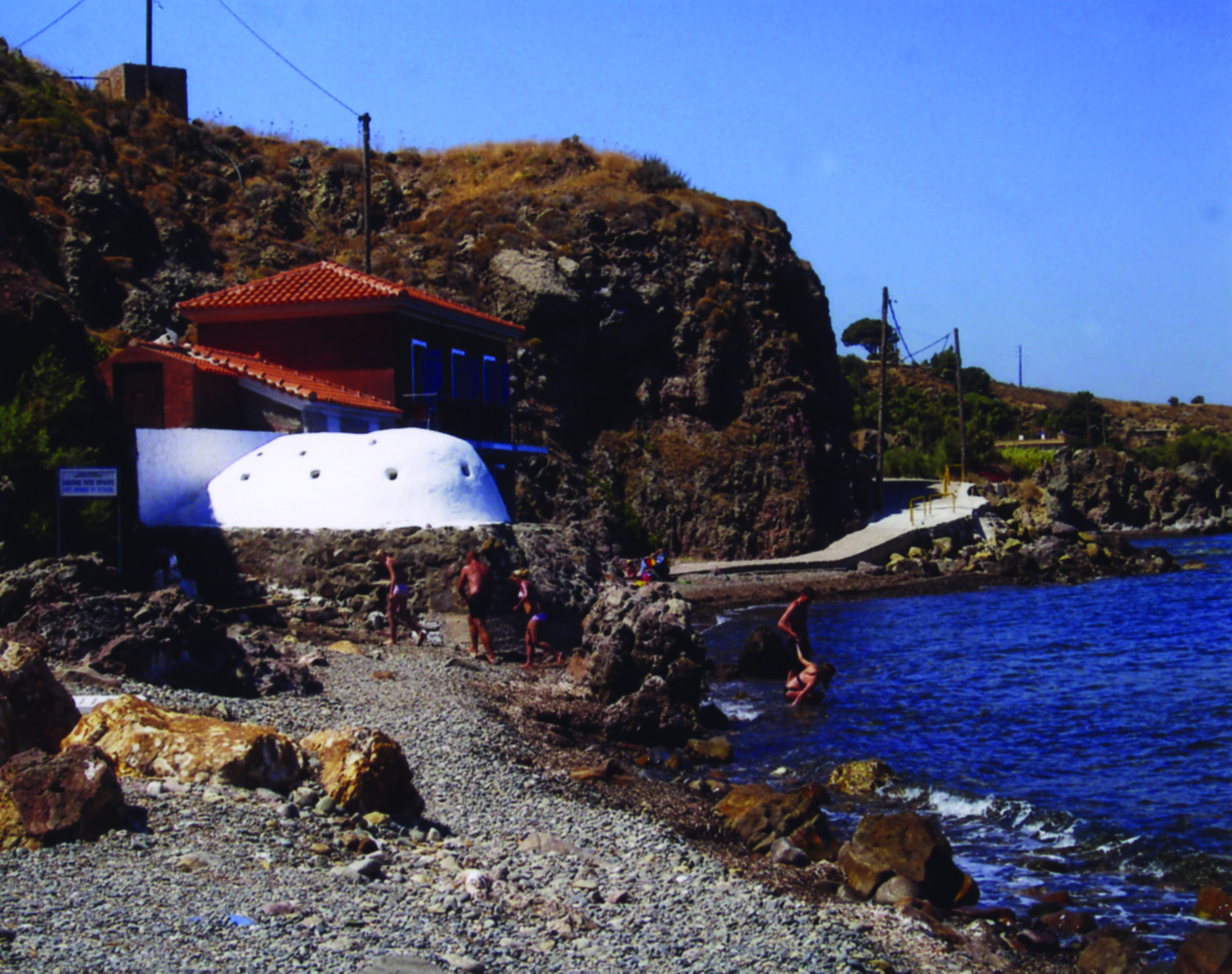 Λουτροθεραπεία,         εισπνοθεραπεία
     ποσιθεραπεία
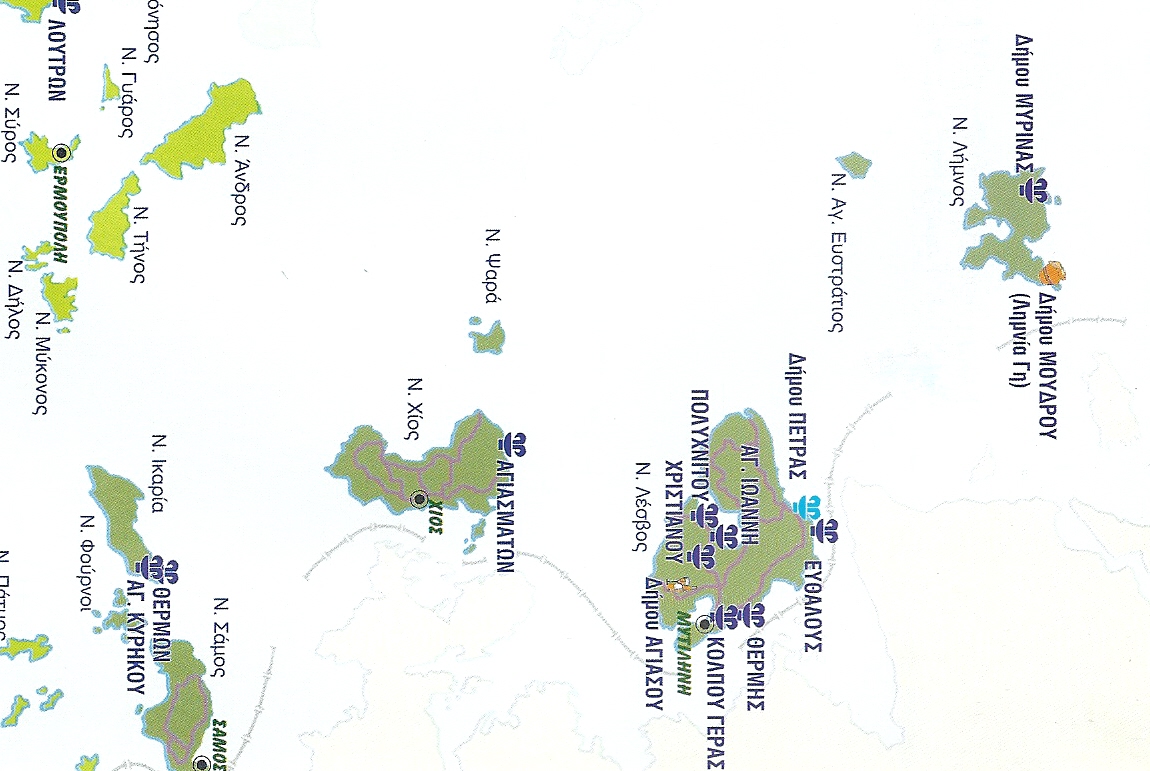 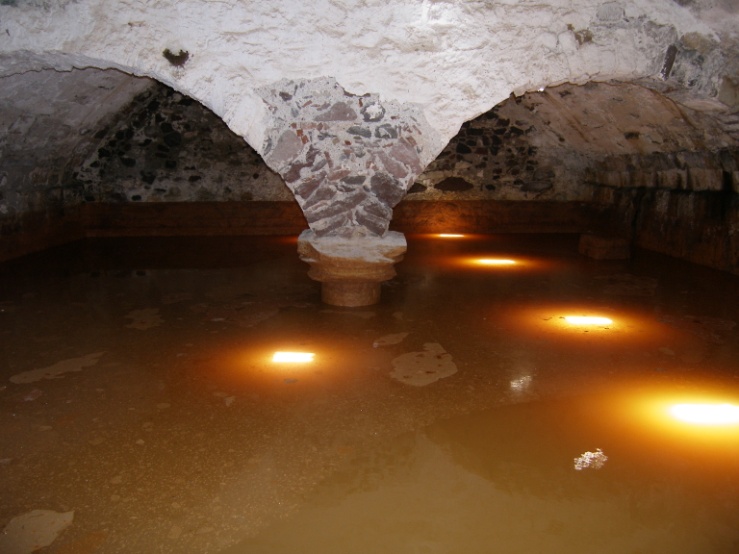 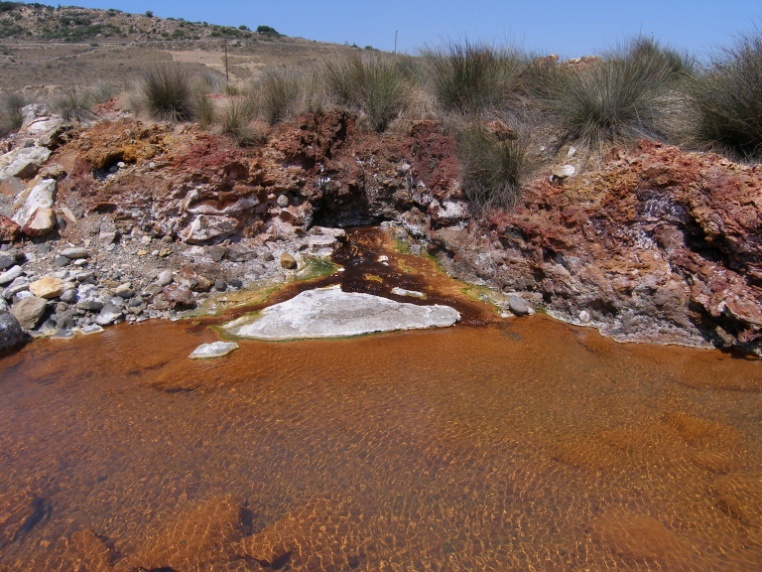 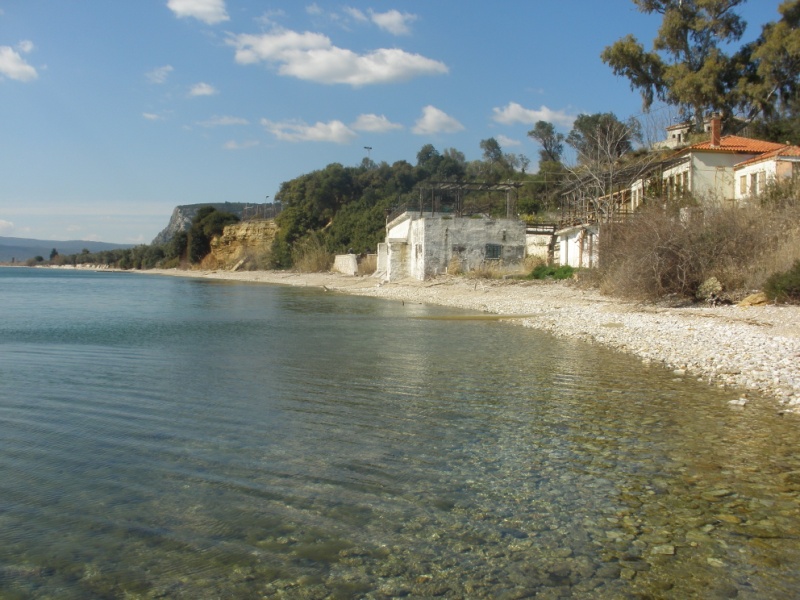 Θαλασσοθεραπεία 

   πηλοθεραπεία
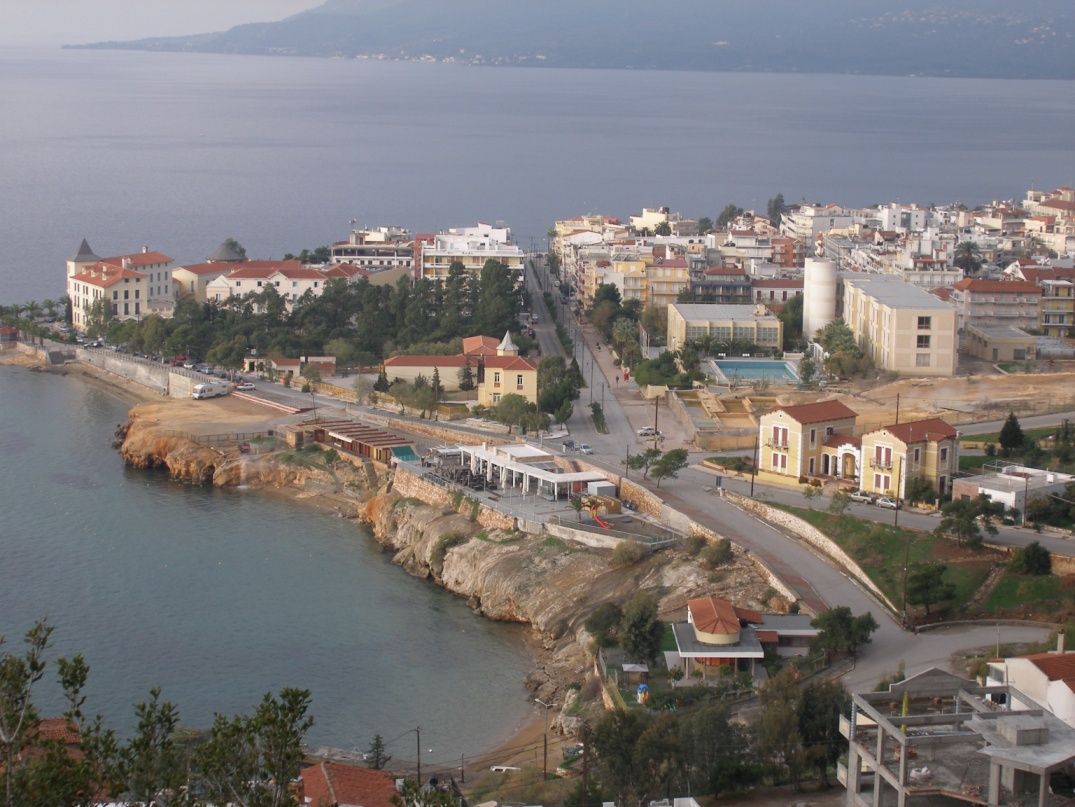 Θερμά νερά
Αιδηψός
Ιστορια
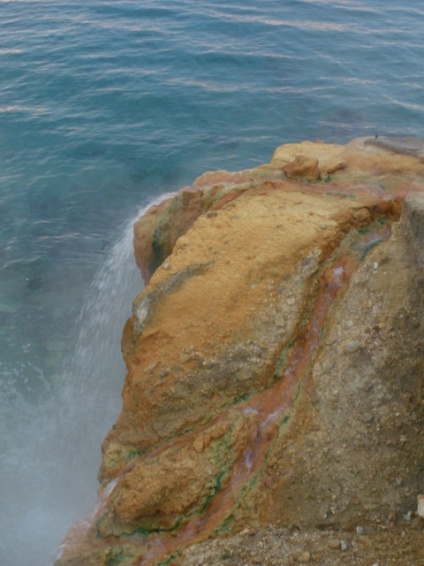 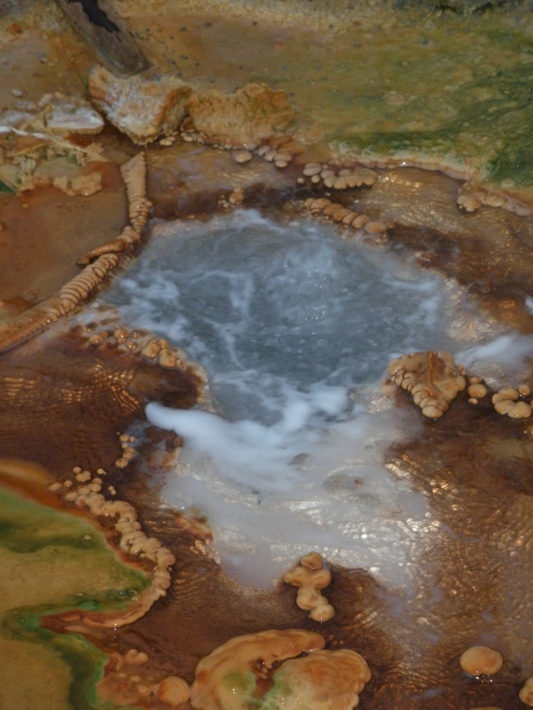 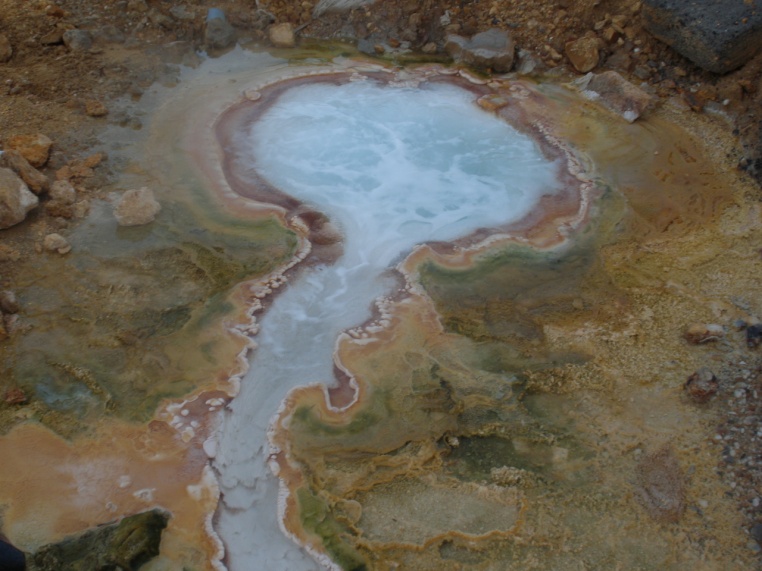 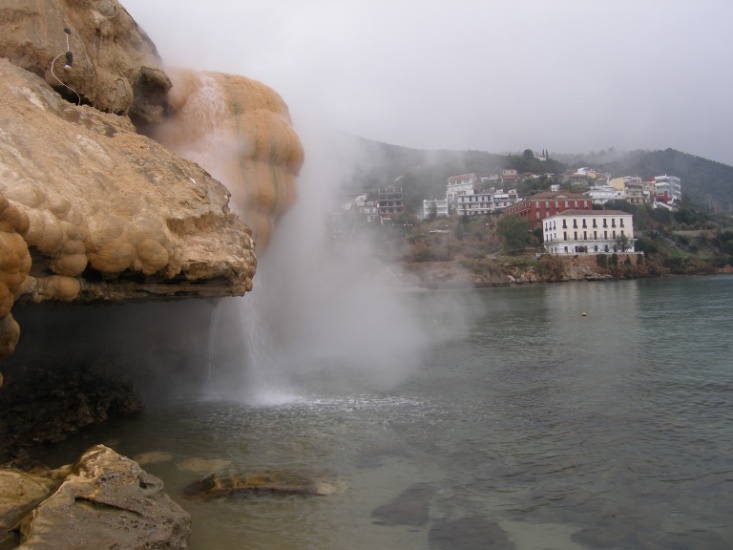 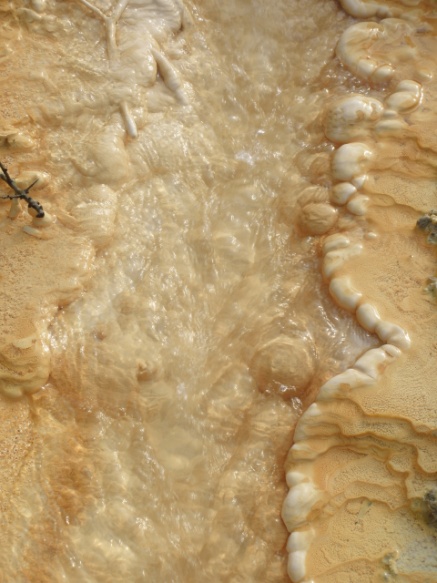 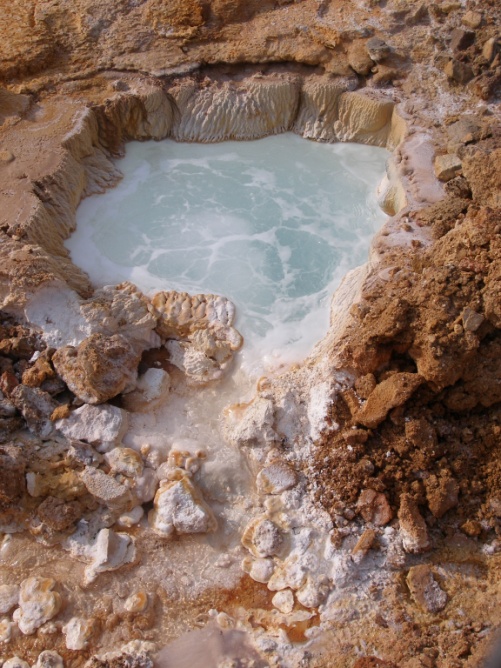 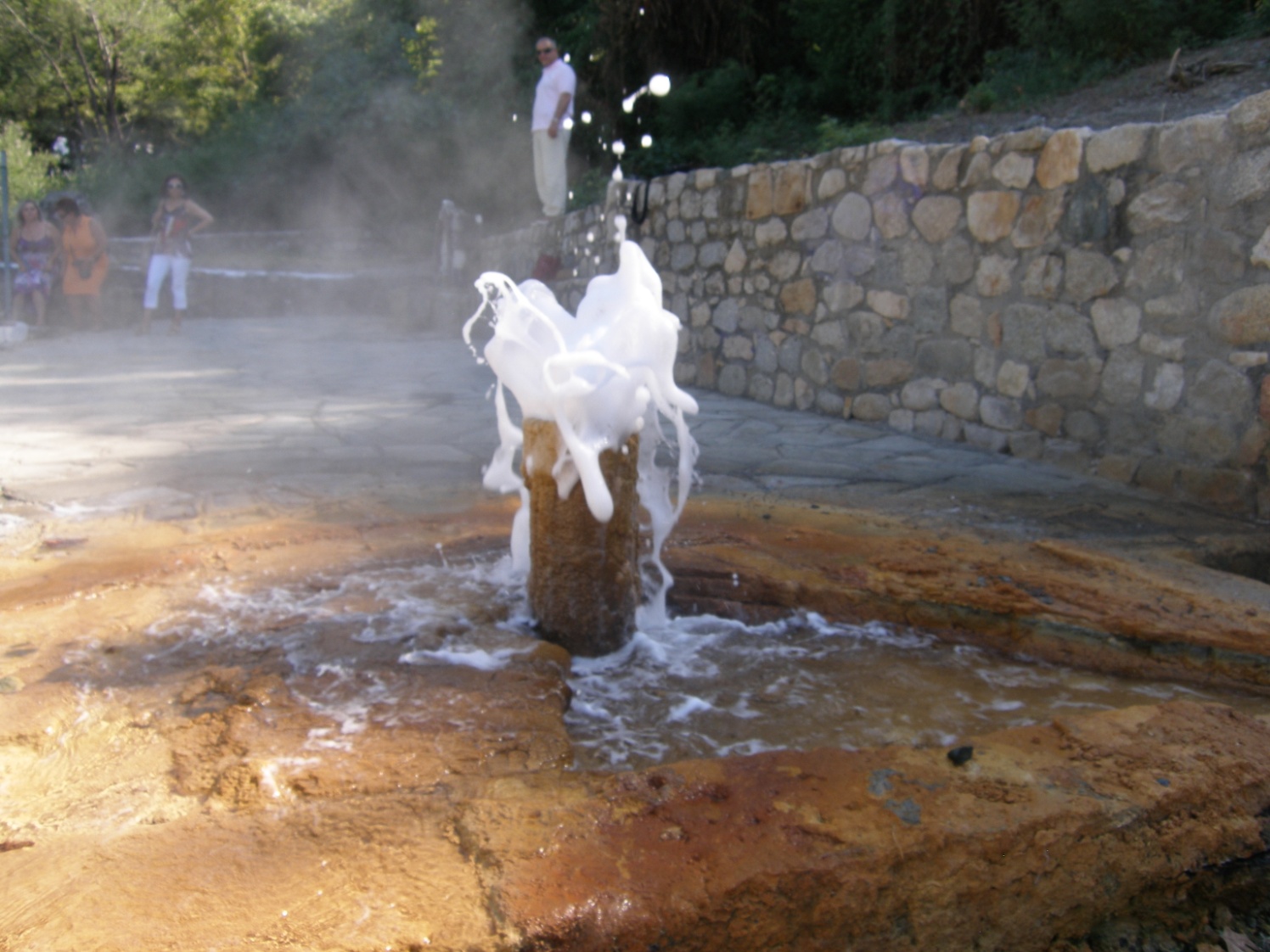 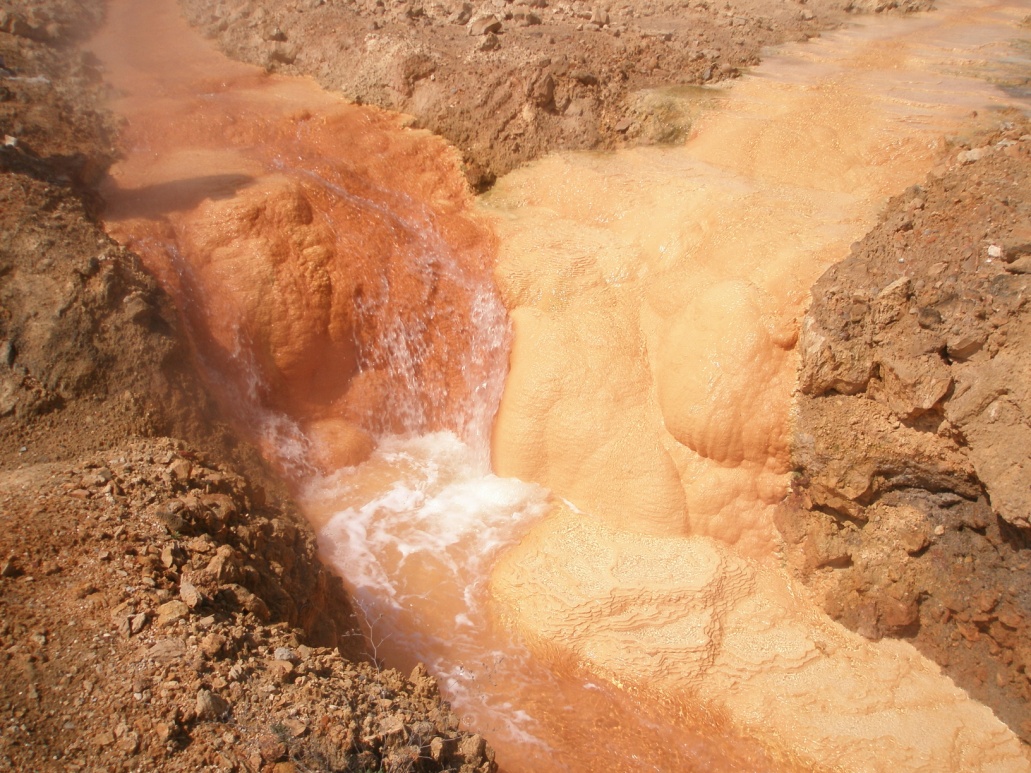 Ιαματικά Νερά   
    Πηγές

  Υδροπηγές  110
  Λασποπηγές   2  
  Σπήλαια           2
  Υδρατμοί         2
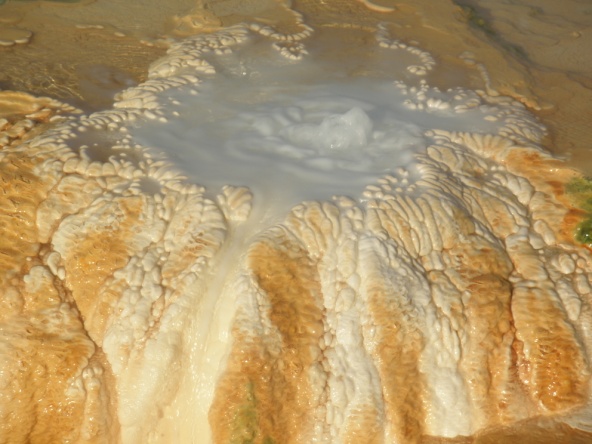 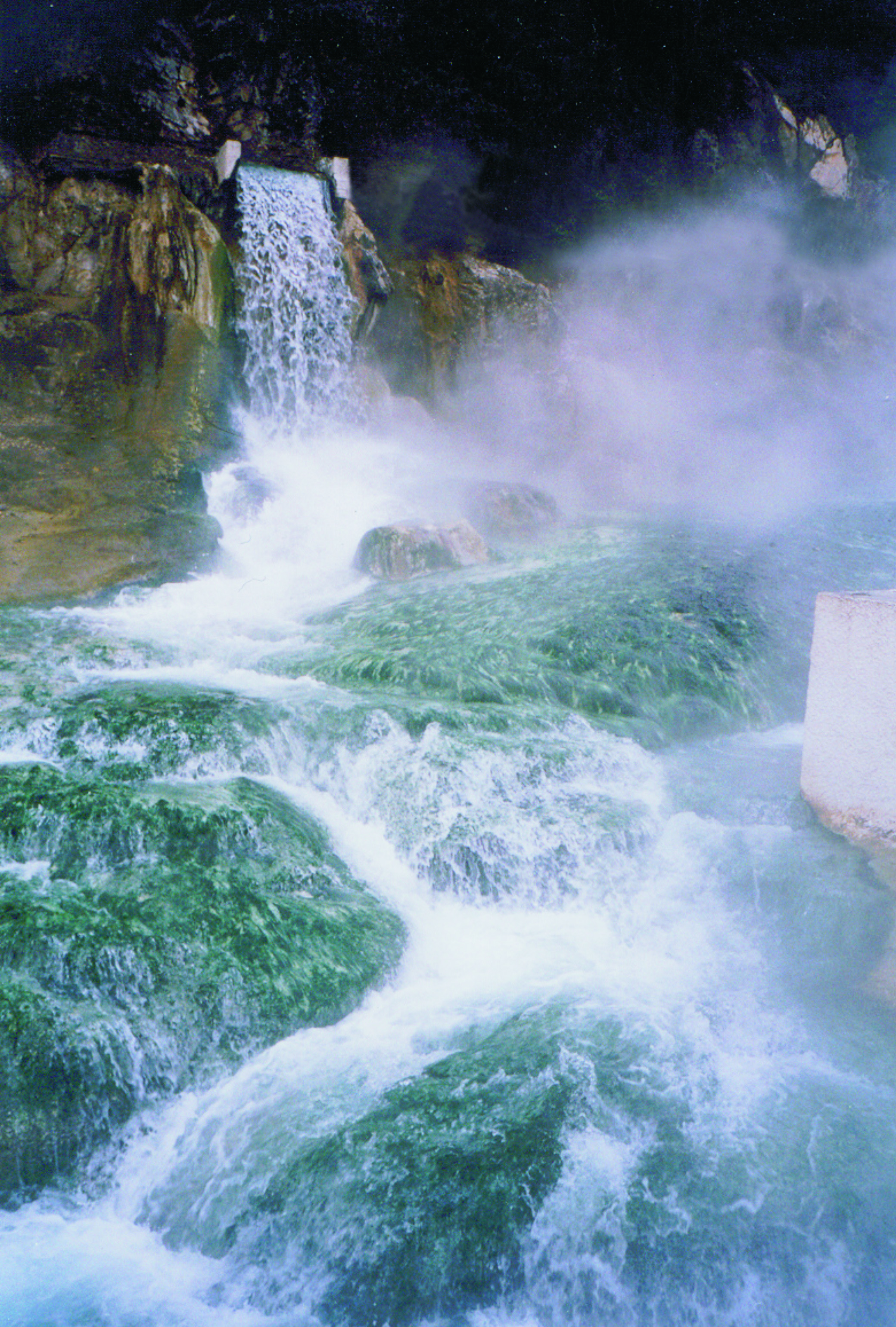 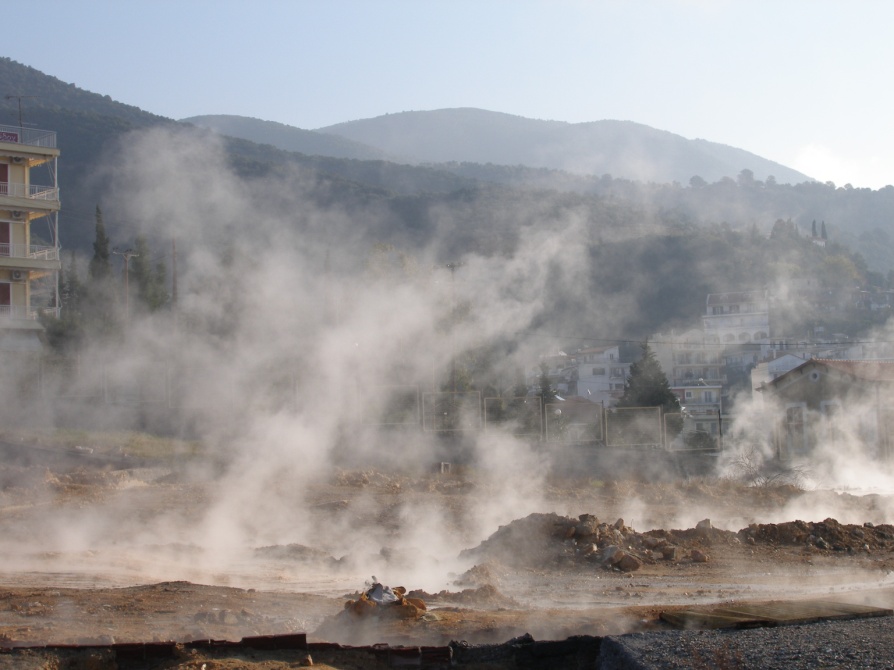 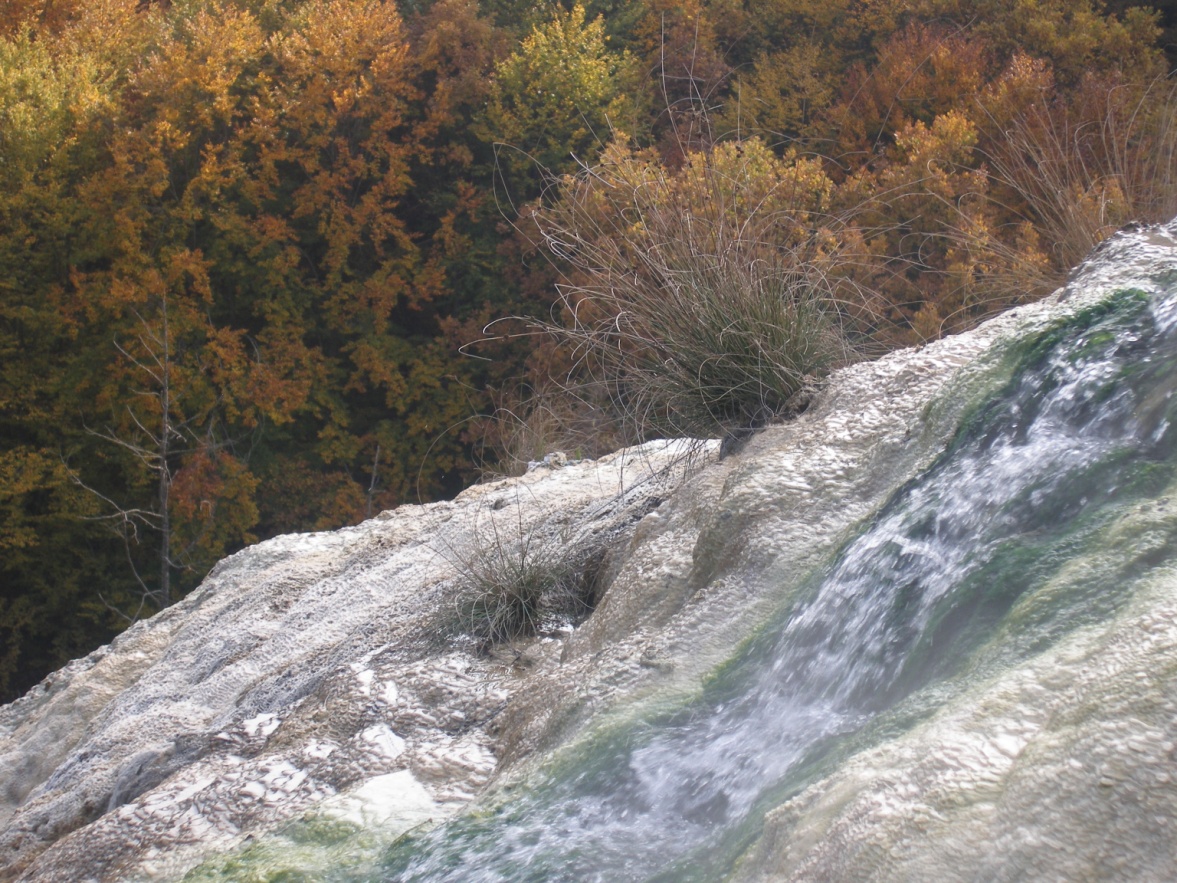 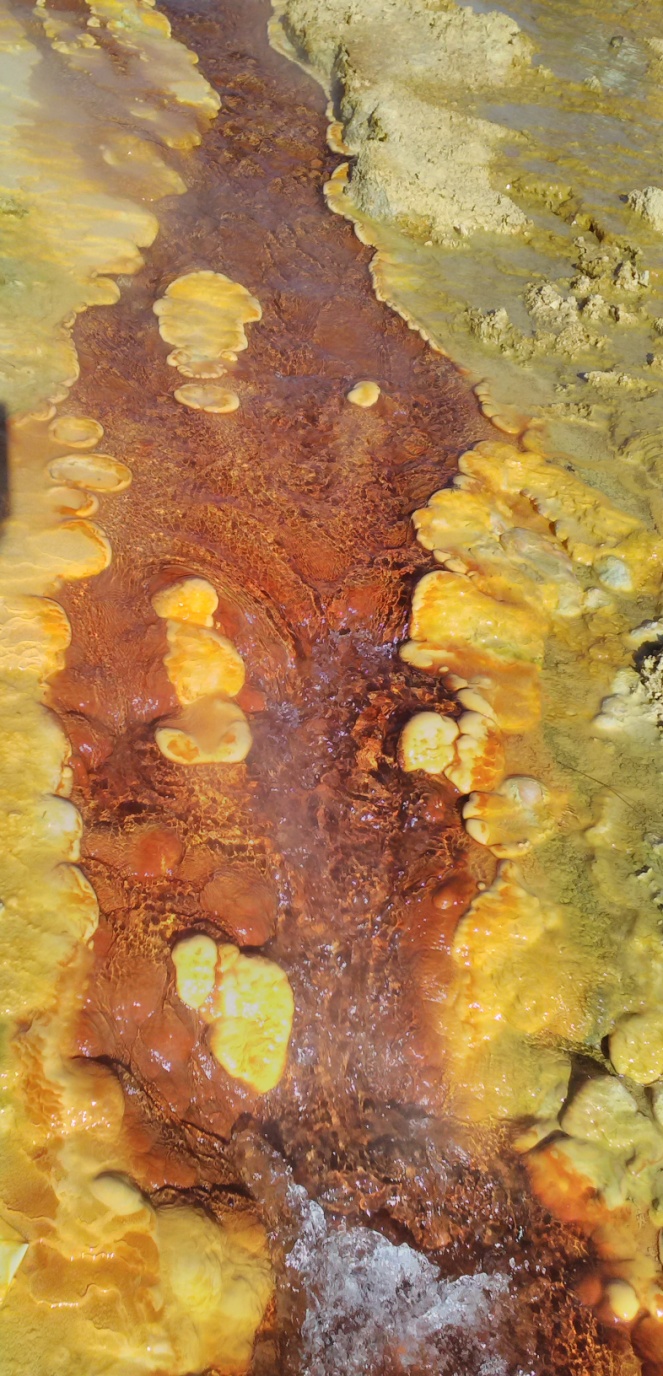 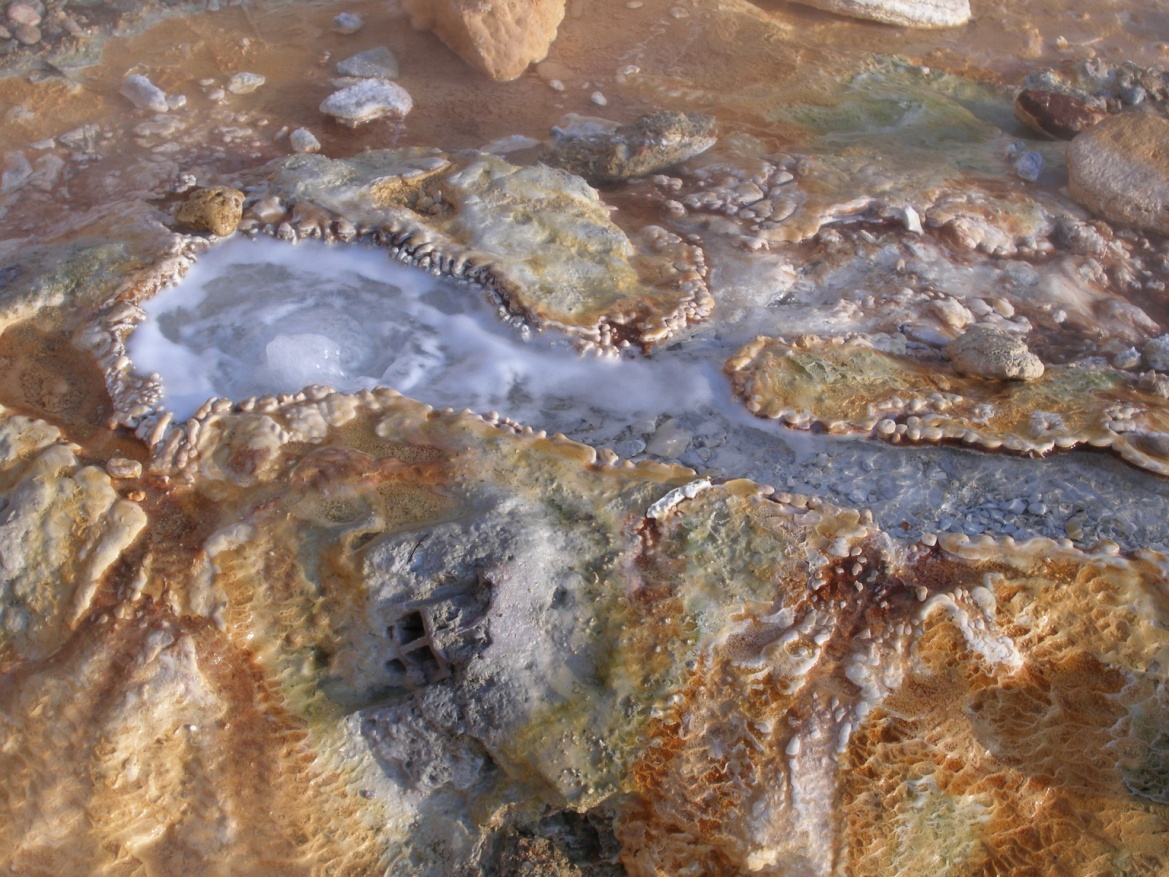 Περιοχές με ιαματικά νερά:  97
 
Αναγκαίο να μιλάμε για περιοχές:
Ιαματική υδροθεραπεία  (λουτροθεραπεία, εισπνοθεραπεία 
                                                   ποσιθεραπεία)
 
Θαλασσοθεραπεία

(94  παροχές υπηρεσιών)
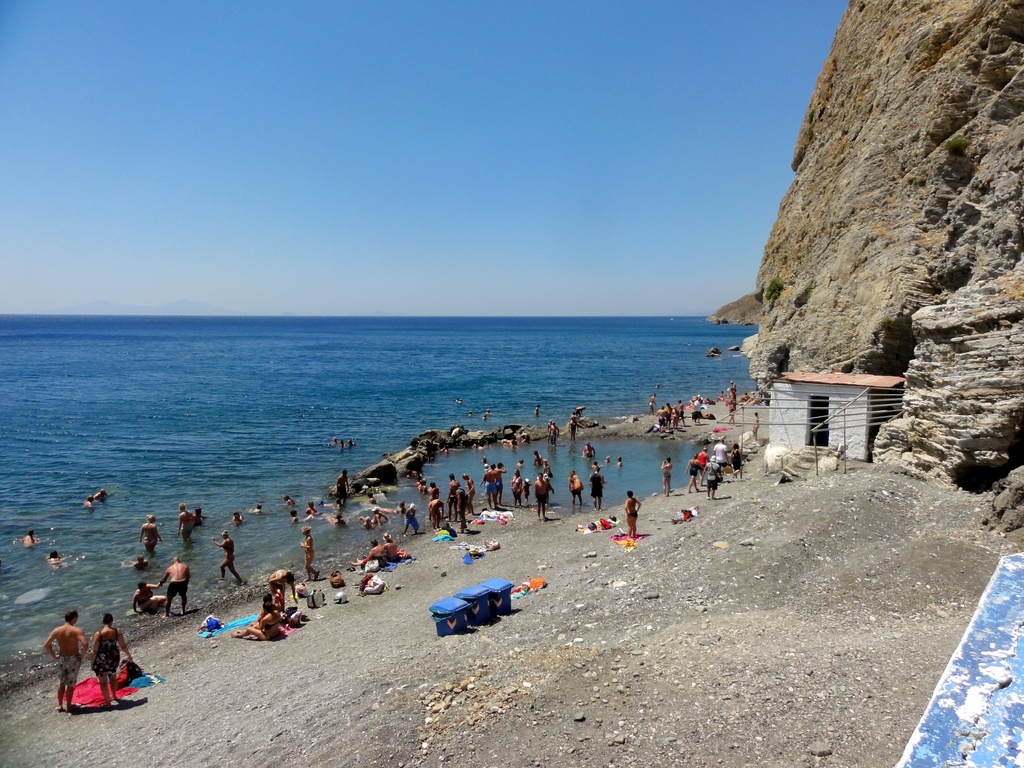 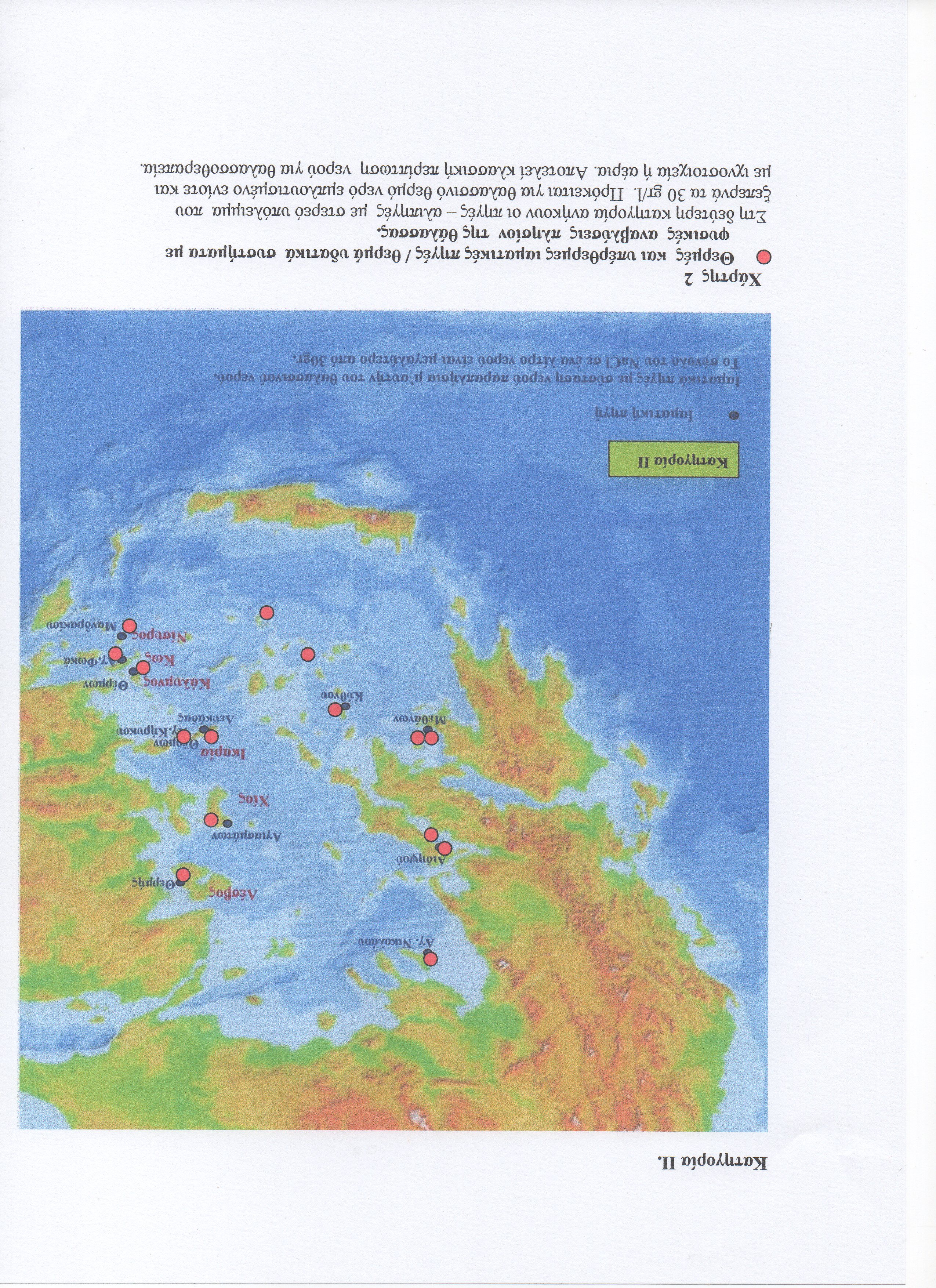 Παραθαλλάσιες  
      περιοχές με:
      Θερμά-υπέρθερμα  
     υδάτινα συστήματα
      (Στ.Υπολ.>30gr/l)
Περιοχές ανάπτυξης της θαλασσοθεραπείας
Περιοχές με νερά  
Θερμά-υπέρθερμα
Χλωριονατριούχα . Σ.Υ.< 15gr/l
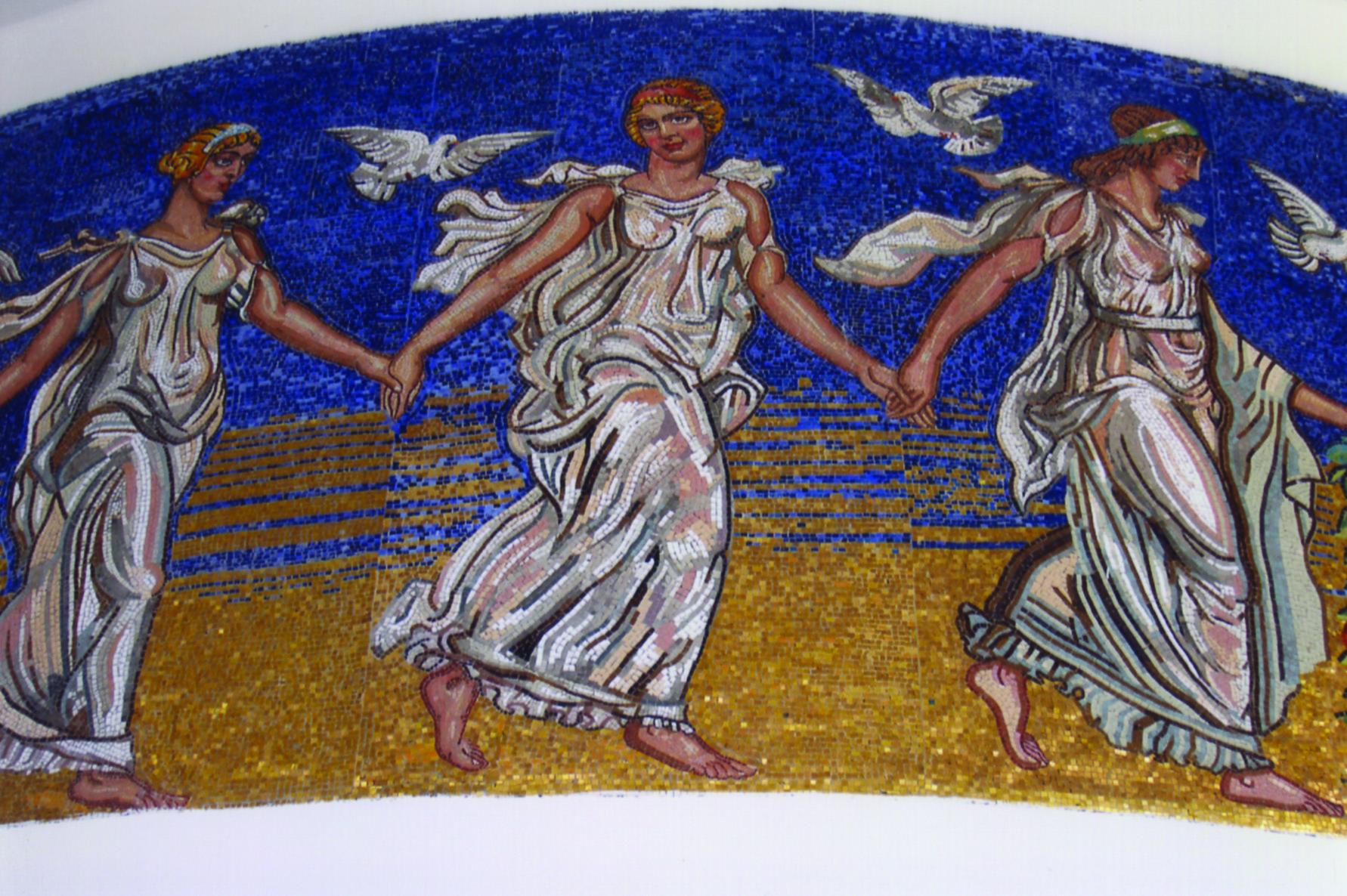 Ε υ χ α ρ ι σ τ ο ύ μ ε